Изучаем спрос и предложение
Авторы: Мокеева О. А.
Засыпкина Ю. Н.
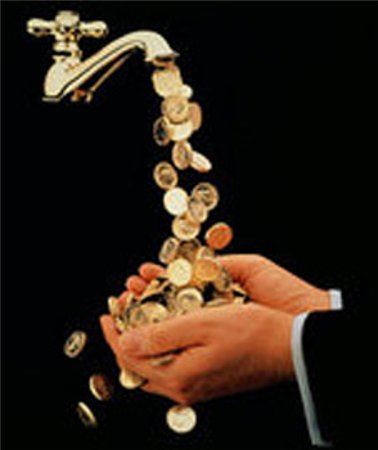 Что такое рынок?
Это место где продают
Это место где покупают
На рынке спрашивают товар и предлагают его
На рынке есть покупатель и продавец
На рынке присутствует конкуренция
На рынке происходит обмен товара на деньги и денег на товар
Какие ассоциации возникают со словом равновесие?
Устойчивость
Стабильность
Уверенность
Постоянство
Положительный баланс
Рыночное равновесие
Чем отличается продавец от покупателя?
Покупатель спрашивает товар, а продавец товар предлагает
Покупатель обменивает деньги на товар, а продавец обменивает товар на деньги 
Покупатель имеет право выбора в приобретении нужного ему товара
Продавец ограничен количеством товаров которые он может предложить покупателю
На какие вопросы мы будем искать ответы?
Как действует закон спроса в современной экономике России?
Как действует закон предложения в современной экономике России?
Как действует закон спроса и предложения в условиях повседневной жизни?
Разделимся на группы:
Формы представления результатов:
Презентации
Публикации
Вики- статьи
Блоги
Карты знаний
Этапы работы над проектом
1 неделя- определение целей задач исследования, деление на группы, составление плана работы
2 неделя- сбор информации, её обработка
3 неделя- оформление результатов работы, защита проекта